السلام عليكم ورحمة الله
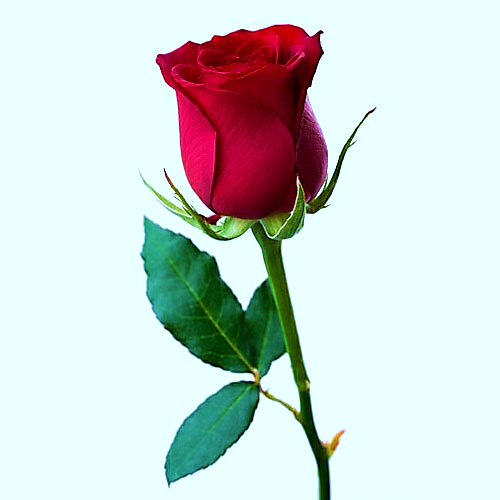 مرحبا بكم 
فى الدرس اليوم
التّعريف
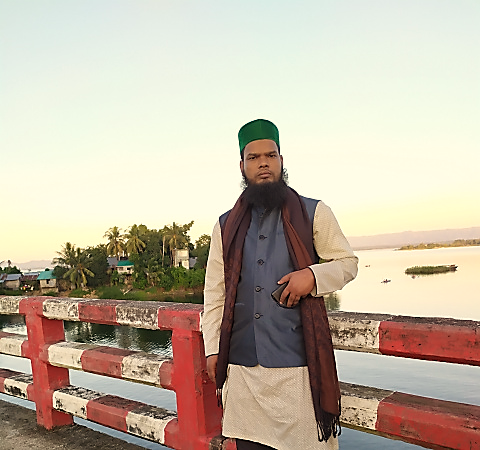 تعريف المعلّم

محمد ذاكر حسن
معلم المساعدة 
كفتي الامين نوري داخل مدرسة
نتون بازار, كفتي, رنغامتي
تعريف الدرس
اللغة العربية الاتصالية
الصف : التاسع والعاشر للداخل
الوحدة الثانية , الدرس الاول
النص المدروس (2)
الدرس البوم : عبقرية  سيدنا عمر بن الخطاب رضى الله عنه
النص المدروس – 2 (فانطلق عمر مسرعا ............. من سورة طه.
من هو ثانى الخلفاء الراشدين المهدين؟
سيدنا عمر بن الخطاب رضى الله عنه
من اراد قتل النّبى صلى الله عليه وسلم قبل قبول الاسلام؟
سيدنا عمر بن الخطاب رضى الله عنه
النص المدروس -2
فانطلق عمر مسرعًا غاضبًا إلى دار سعيد بن زيدٍ زوج أختهِ فاطمة رضى الله عنها. فطرق الباب وكان خبّاب بن الأرت يعلّم فاطمة و سعيد بن زيدٍ القران. فعندما طرق عمر الباب فتح سعيد بن زيدٍ الباب فامسكه عمر وقال له : أراك صبأت؟ فقال سعيد: يا عمر! أرأيت إن كان الحقّ فى غير دينك؟ فضربه  عمر وأمسك أخته فقال لها : أراك صبأت؟ فقالت : يا عمر أرأيت ان كان الحق فى غير دينك؟ فضربها ضربةً شقّت وجهها , فسقطت من يدها صحيفة. فقال لها ناولينى هذه الصحيفة. فقالت له فاطمة : أنت مشرك نجس اذهب فتوضّا ثمّ اقرأها, فتوضّأ عمر ثمّ قرأ الصحيفة من سورة طه.
الأسئلة من النص واجوبتها
السوال : إلى أين انطلق عمر غاضبًا؟
الجواب : انطلق عمر غاضبًا إلى دار سعيد بن زيدٍ زوج أختهِ فاطمة رضى الله عنها.
السوال : ما اسم أخت عمر بن الخطاب رضى الله عنه وزوجها؟
الاجابة : اسم أخت عمر فاطمة واسم زوجها سعيد بن زيدٍ.
السوال : من يعلّم القران فاطمة وسعيدًا رضى الله عنهما؟
الاجابة : كان حباب بن الارت يعلّم فاطمة وسعيدًا رضى الله عنهما القران.
السوال : ماذا فعل عمر بفاطمة وسعيد رضى الله عنهما؟
الاجابة : ضرب عمر فاطمة و سعيدًا رضى الله عنهما ضربًا حتّى شقّت وجه فاطمة.
اكتب (صحيح) اذا كانت العبارة صحيحة أو (خطأ) اذا كانت العبارة خطئة مع تصحيح الخطأِ:
1. ذهب عمر إلى بيت سعيدٍ سريعًا.
الاجابة : الصّحيح
2. كان سعيد اخا فاطمة.
الاجابة : الخطأ , والصّواب : كان سعيد زوج فاطمة.
3. قال سعيد : أرأيت ان كان الحق فى دينك؟
الاجابة : الخطأ , والصّواب : قال سعيد : أرأيت ان كان الحق فى غير دينك؟
4. توضّأ عمر ثمّ قرأ الصّحيفة.
الاجابة : الصّحيح
املأ الفراغات بالكلمات المناسبة :

1. انطلق عمر إلى دار ....................  2. وكان .................... يعلّم فاطمة وزوجها القران. 3. ................. سعيد بن زيد الباب لعمر. 4. قالت فاطمة لعمر انت .............. نجس. 5. سقطت من يد فاطمة ................. .
سعيد بن زيد
حباب بن الارت
فتح
مشرك
الصحيفة
عمل الإنفرادي
هات مرادف الكلمات الأتية
الكلمات
المرادف
اذكر جمعا من المفرد.
المفرد                   الجمع

    دار                       ديار   
 باب                       ابواب
دين                       اديان
نجس                     انجاس
انطلق
ذهب
طرق
قرع
أمسك
قبض
مسرع
عاجل
هات مرادف الكلمات الأتية
اذكر جمعا من المفرد.
المفرد                   الجمع

    دار                       ديار   
 باب                       ابواب
دين                       اديان
نجس                     انجاس
الكلمات
المرادف
انطلق
ذهب
طرق
قرع
قبض
أمسك
مسرع
عاجل
استخرج صبغ الماضى من النّصّ ثمّ حوّلها إلى المضارع:
صيغ المضارع

ينطلق, يرضى
يطرق, يكون
يفتح, يمسك
تصبأ, ترى
يضرب, تقول
تشقّ, تسقط
يتوضّأ, يقرأ
صيع الماضى

انطلق, رضى 
طرق , كان
فتح , امسك
صبأت, رأيت
ضرب , قالت
شقّت, سقطت
توضّاء, قرأ.
عمل المجتمع
استخرج صبغ الماضى من النّصّ ثمّ حوّلها إلى المضارع:
صيغ المضارع

ينطلق, يرضى
يطرق, يكون
يفتح, يمسك
تصبأ, ترى
يضرب, تقول
تشقّ, تسقط
يتوضّأ, يقرأ
صيع الماضى

انطلق, رضى 
طرق , كان
فتح , امسك
صبأت, رأيت
ضرب , قالت
شقّت, سقطت
توضّاء, قرأ.
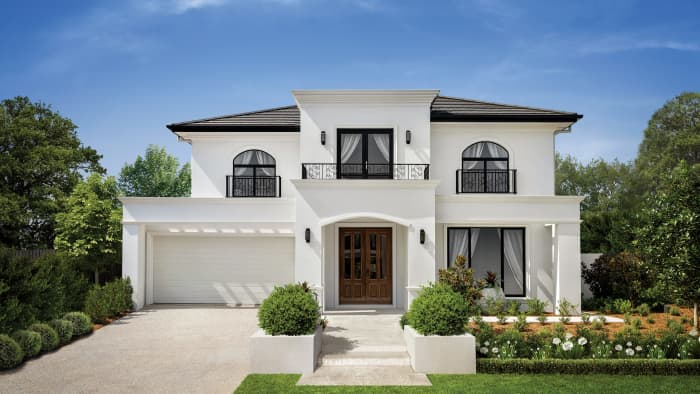 عمل البيت
استخرج صيغ المضارع من النص ثم حولها إلى الماضى
الله
حافظ
كثيرا
شكرا